Governance Review

Legal Advice – Summary and next steps
Why did we get King’s Counsel legal advice?



A clear steer from the Charity Commission that we needed to simplify and better roles and responsibilities in College

Regular feedback that our governance documents were hard to use/understand

A serious governance issue that led to a significant event analysis report recommending change

To help Trustees understand the levels of legal risk the College was potentially exposed to
Complexity of our Governance
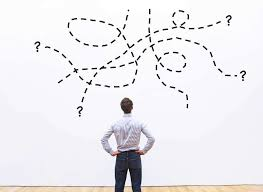 The College has a complicated and multi-tiered governance structure:

Royal Charter
Ordinances 
Byelaws
Standing Orders and Regulations

We need to ensure that our documents and powers are transparent, simplified and facilitate timely and effective decision making.

The current system is “unwieldy”!
Constitutional Documents – the rules and processes by which we are governed
The Royal Charter (Supplemental Charter) – agreed and approved by Privy Council (advised by DHSC and Charity Commission) and cannot be changed without its agreement. Any changes also require a two thirds majority vote by members at a General Meeting. 

College Ordinances – agreed and approved by Privy Council (advised by DHSC and Charity Commission) . Any changes also require member approval and cannot be changed without member agreement at a General Meeting with a two thirds majority required. 

College Byelaws – approved by the Trustee Board and can only take effect when confirmed by members at a General Meeting by a simple majority.

Trustee Board Regulations – agreed by Trustee Board

Council Standing Orders – agreed by Council
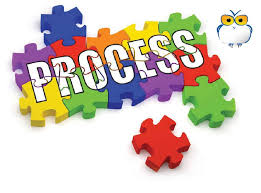 We are, and always have been, a charity
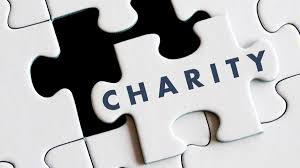 We are not like a Union who exist to further their members’ interests.

We must all make decisions in good faith in ways that further the College’s charitable object.

Personal benefit must be incidental and derive from furthering the charitable object.
"To encourage, foster and maintain the highest possible standards in general medical practice"
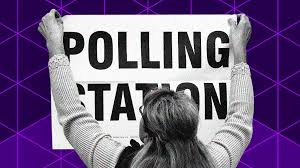 Council elects and appoints the Trustees
Trustee Board is comprised of 8 members of college – all of whom have been elected by Council

The 4 independent Trustees have been interviewed by members and senior college executives and had their appointment agreed by Council

Trustees have legal duties and (unlike Council members) are legally liable for the things the College does.
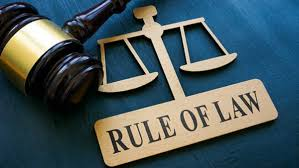 Charity Law: need for legal certainty
Royal Charter (amended in 2012) didn’t clearly delineate the respective powers of Trustee Board and Council

There is uncertainty as to who is legally responsible for the College’s activities.

Under the Charities Act 2011 those legally responsible for the general control and management of the administration of a charity are known as Trustees.

There must be no doubt in our constitutional paperwork as to who the Trustees are – they should be the people who sit on Trustee Board and who the constitutional paperwork calls Trustees
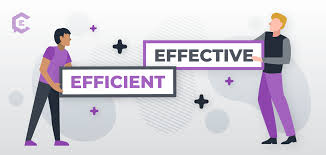 What does this mean in practice?
These are revisions needed to reflect the requirements laid down by the law and our regulators

This is not an over-reach by Trustees

As well as providing legal certainty these changes should drive efficiency.

These tweaks should reduce unnecessary duplication of effort as it will be clearer who needs to do what.
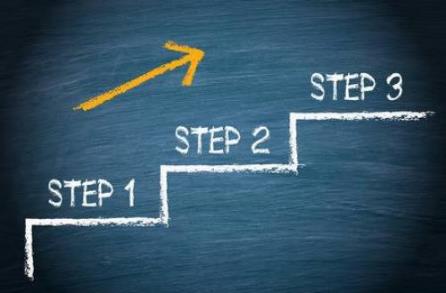 Next Steps
Update Charity Commission who have requested we undertake a review and improve our structures.

Governance staff and Committee will work up proposals with external legal specialists to simplify and clarify the constitutional documents

All member workshop in the summer (11 Sept)

Liaison with Privy Council who must agree to our proposed changes (because we are a Royal Body)

Changes will eventually need General Meeting vote in due course – will bring them back to Council for an indicative vote and feedback